KravataKravata vesela i čistasva od sreće blista.U svome svijetu ona je kraljica,na svakom odijelu vesela lica.Voli svoju košuljicunajbolju prijateljicu.U ormaru ona spavadok za nju nije zgoda prava.Kada se nosi kravatazna svaki tata.
HRVATSKA - DOMOVINA KRAVATE 
   Hrvati su iznjedrili kravatu i dali joj ime. 
   Također su napravili najveću kravatu na svijetu.
Kravata je postavljena oko pulske Arene 18. listopada 2003.g.
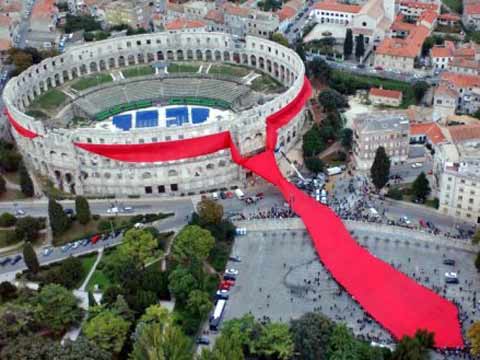 Povijest kravate
U prošlosti Hrvati su kao dio svoje tradicionalne odore, na sebi svojstven način vezivali oko vrata slikovite rupce. Ovaj lijepi «hrvatski stil» osvojio je Parižane u vrijeme Louisa XIV i oni su usvojili novi modni predmet koji se nosio «a la Croate» (na hrvatski način). Taj izraz je ubrzo postao korijenom nove francuske riječi «cravate». Tako je kravata kao znak kulture i otmjenosti ušla u ondašnju građansku modu i osvojila cijelu Europu, a danas i cijeli civilizirani svijet.
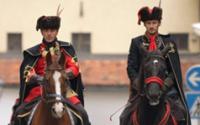 sloboda 		odgovornost 
	
				samosvijest  		dostojanstvo 
					
uspješnost 

	elegancija   svečanost

odlučnost			pouzdanost
Simbolika kravate
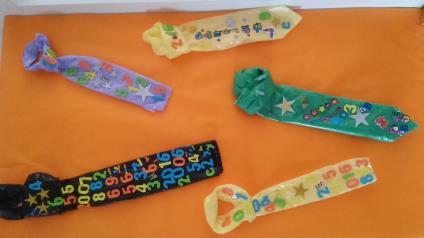 Budući da smo i mi jako ponosni na kravatu, obilježili smo taj dan izradbom  veselih i kreativnih kravata
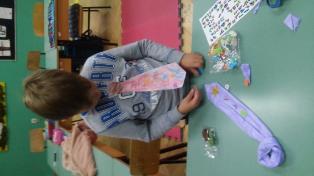 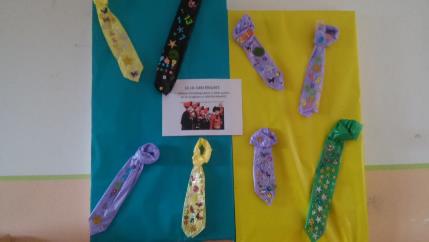 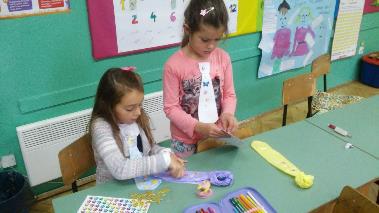